Learning Intention:To design a wolf trap.
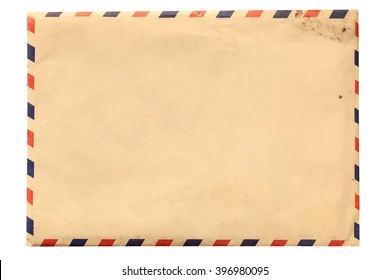 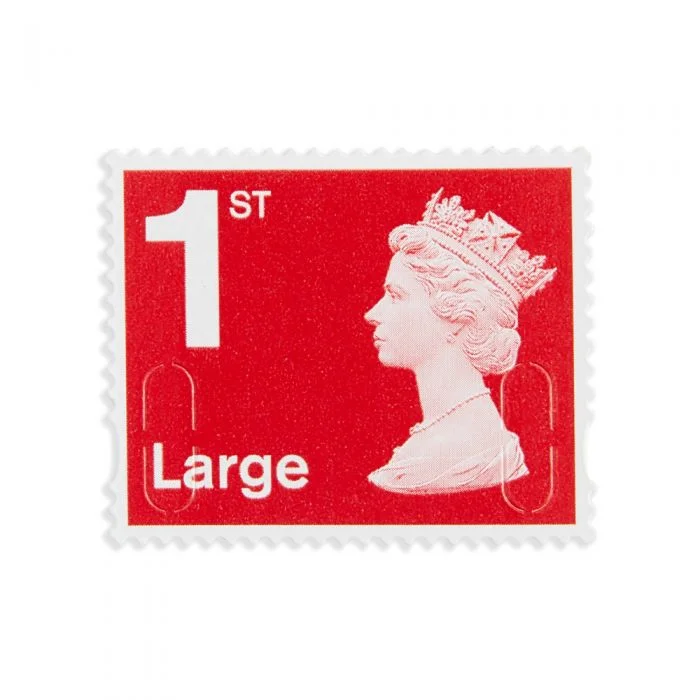 Year 1,
Moorside Primary School,
Beaconsfield Street,
Newcastle upon Tyne,
NE4 5AW
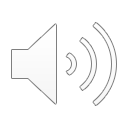 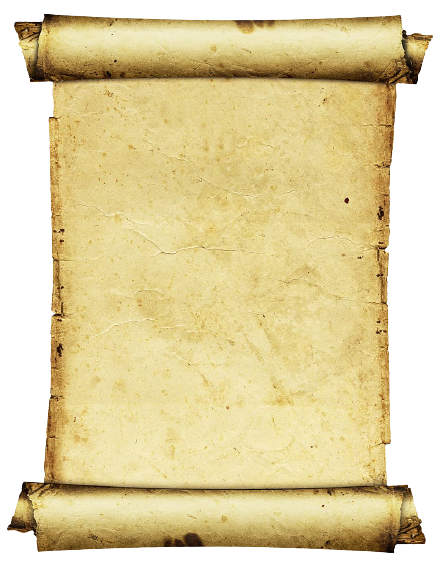 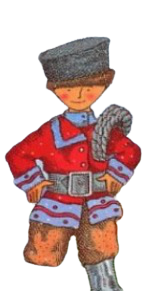 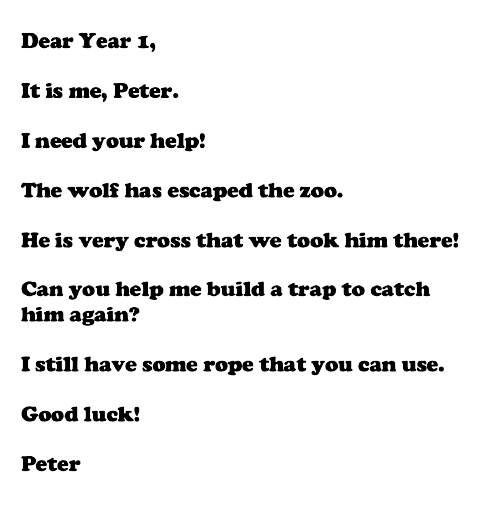 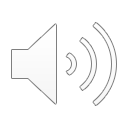 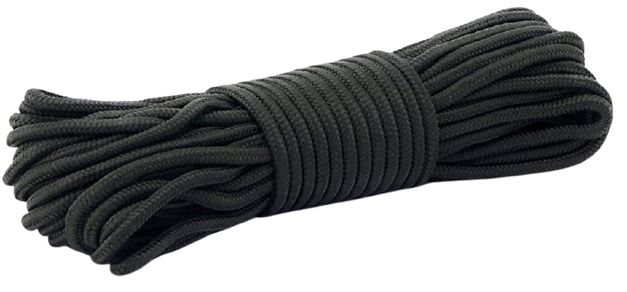 Your turn:
On the worksheet, draw your design to trap the wolf before he finds the bird.

You can use Peter’s rope and any other materials you can think of.

Challenge: Can you label your design?